The Multiple Endocrine Neoplasiasand the success of positional cloning?
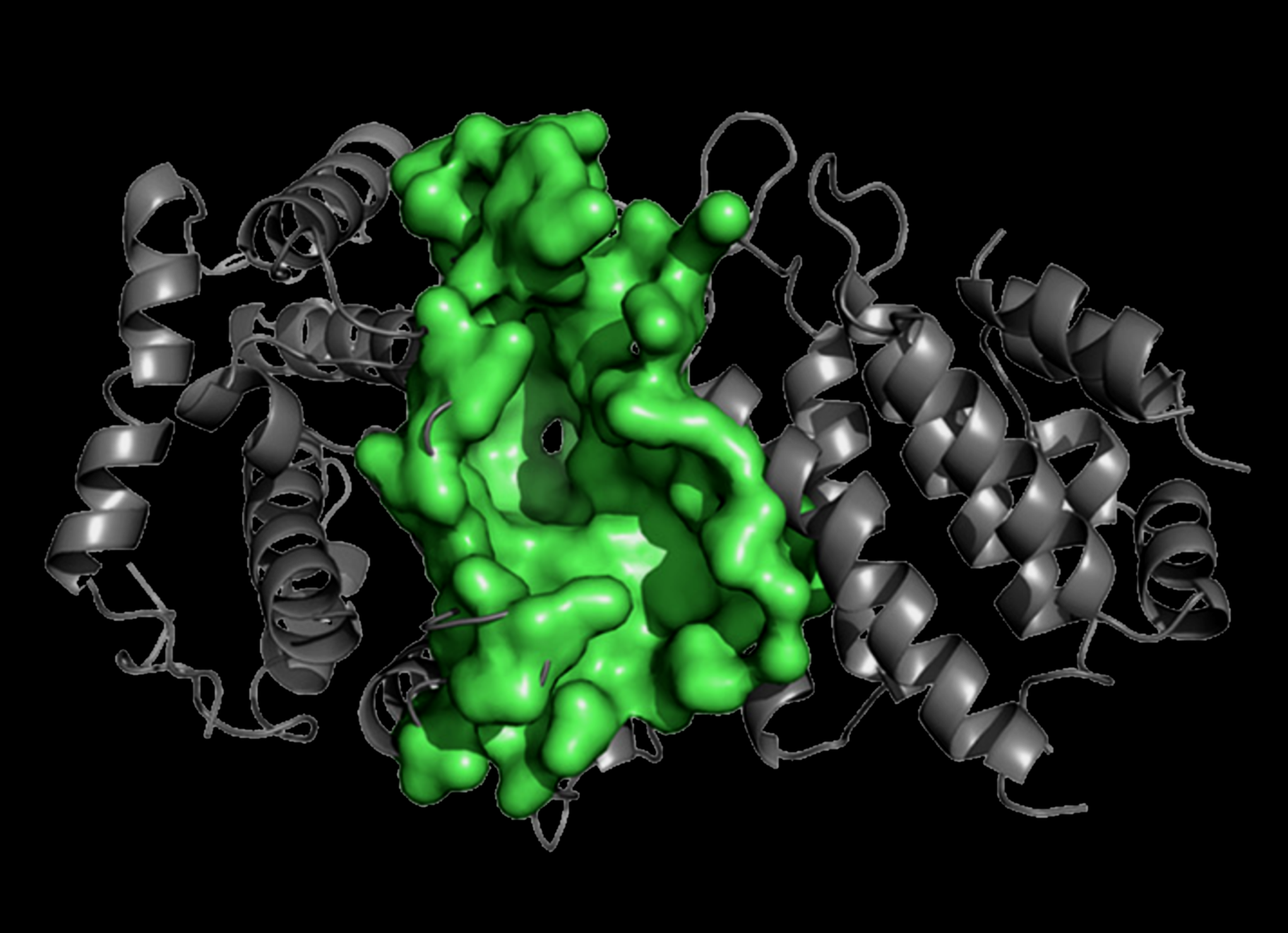 Duncan Bassett
Molecular Endocrinology Group, Imperial College London
MEN1 and MEN2Rare autosomal dominant familial cancer syndromes
Prevalence 1 per 100,000
Presentation 5 to 81 years

MEN1		
Parathyroid tumours 
Pancreatic  islet cell tumours (NETs)
Anterior pituitary tumours
Adrenal cortical tumours 
Gut, thymic, bronchial carcinoids (NETs)
Angiofibromas, lipoma
collaginomas, meningiomas

Isolated familial syndromes
Hyperparathyroidism
Prolactinomas/Acromegaly
Carcinoids
Prevalence 1 per 500,000 
High penetrance 6/12 to 40 years
 
MEN 2A (60%)	
Medullary thyroid carcinoma
Phaeochromocytoma 
Parathyroid hyperplasia
		
MEN 2B	(5%)
Medullary thyroid carcinoma
Phaeochromocytoma
Marfanoid habitus
Mucosal neuromas
Ganglioneuromatosis/megacolon

Isolated familial syndromes (35%)
Familial MTC	
Familial Phaeo
Complex Multiple Endocrine Neoplasias
MEN4			Parathyroid tumours
(CDKN1B)		Pituitary tumours

McCune Albright 		Thyroid nodular hyperplasia (TTX)
(GNAS1)			Adrenal hyperplasia (Cushing's)
			Somatotrophinomas (Acromegaly)
			Hyperprolactinaemia 
		
Neurofibromatosis I	Phaeochromocytoma
(Neurofibromin)		Hyperparathyroidism
			Carcinoids (NETs)	
			(Medullary thyroid carcinoma)

Von Hippel-Lindau		Phaeochromocytoma
(VHL)			Pancreatic Islet cell tumour

Carney’s Complex 		Thyroid tumours
(PRKAR1A)		Parathyroid tumours
			Adrenal tumours
			Pituitary tumours

Familial isolated pituitary adenomas (FIPA)
(AIP)			Somatotrophinomas, prolactinomas
			Somatolactotrophinomas, Non-functional
Multiple Endocrine Neoplasia Type 1
Multiple Endocrine Neoplasia Type 1
Parathyroid (94%)
Pancreas (40%)
43%
26%
2%
11%
14%
1%
3%
Pituitary (29%)
Cutaneous tumours
Angiofibromas 88%
Collaginomas 72%
Lipomata 30%
Associated tumours
Carcinoid 4%
Adrenocortical 5%
Phaeochromocytoma 0.5%
(Jensen RT 2008 Cancer 113:1807-1843; Verges B 2002 JCEM 87:457-465)
10 Hyperparathyroidism
10 Hyperparathyroidism (95%) 
	Frequently the first presenting feature 
	Differs from sporadic disease
		Early age of presentation peak 20-25 years
		Multiple gland hyperplasia rather than adenoma
		High recurrence rate (50% by 10 years) 

Presentation
 	Hypercalcaemia 
 	Polyuria, polydipsia, nephrocalcinosis, renal stones
 	Abdominal pain, N/V, constipation 
 	Dyspepsia, peptic ulceration, pancreatitis
 	Osteofibrosacystica
 	Psychiatric disturbance
Pancreatic endocrine tumoursSingle/multiple, benign/malignant, functional/non-functional
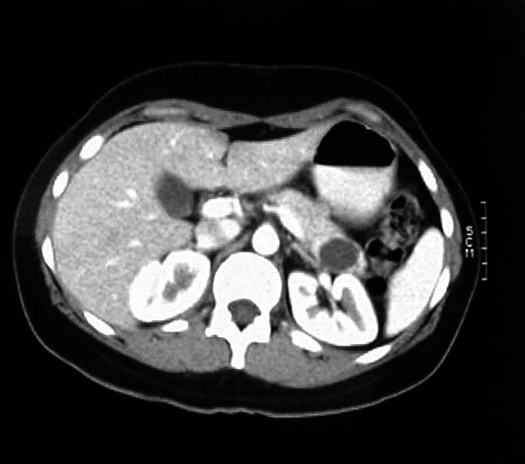 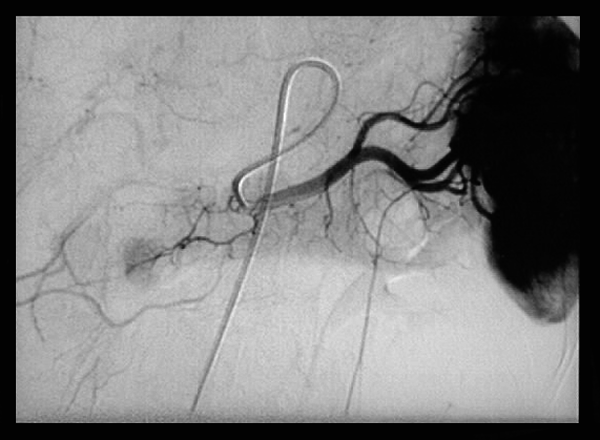 Angiography
CT scan
Pancreatic neuroendocrine tumours NETs (50-100%) 
	Non-functional (PPomas) 	 asymptomatic can metastasize if >4cm 		(80-100%)
	Gastrinoma (ZE) 	Peptic ulceration, diarrhoea and steatorrhoea		(48%)
	Co-secreting		Mixed symptoms										(22%)
	Insulinoma 	 	Hypoglycaemic symptoms, Hunger, Wt gain 			(14%)
	Glucagonoma 		NME, DM, Wt loss, diarrhoea, DVT/PE				(5%)
	VIPoma 			Severe watery diarrhoea								(2%)
	Somatostatinomas 														(Rare)
(Jensen RT 2008 Cancer 113:1807-1843)
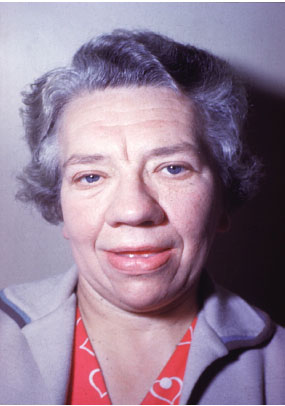 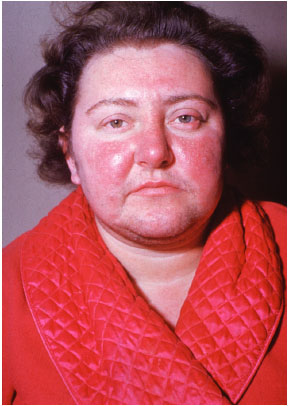 Anterior pituitary tumours
Cushing’s
Acromegaly
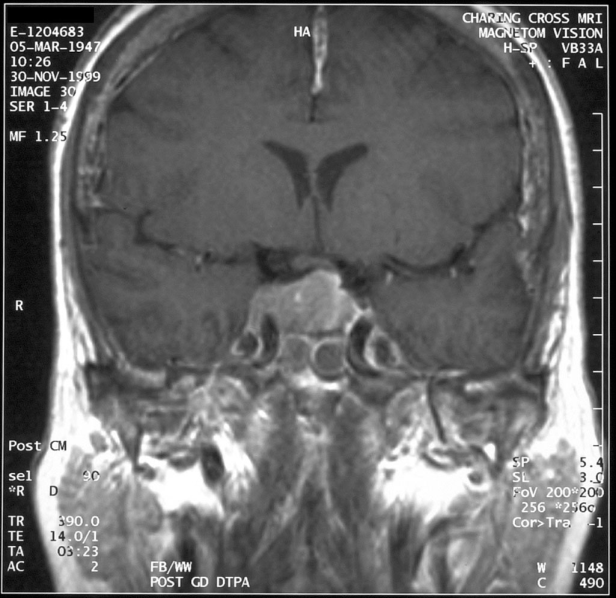 Pituitary Adenomas (40%) 
	Mean age of onset 40 years (5-83)
	Initial lesion in 17% and more frequent in females
	More aggressive than sporadic disease
	85% macroadenomas and 37% invasive
Clinical features of pituitary adenomas
Lactotrophinomas (Prolactinomas) (Prolactin producing 63% )
	Menstrual irregularity, galactorrhoea,  reduced libido, 
	impotence, infertility

Somatotrophinomas (Acromegaly) (GH producing 23%)
	Headache, sweating, ↑soft tissue, ↑hands and feet, prognathism,
	nerve compression, cutaneous fibromas, acanthosis nigricans,
	HT, LVH, cardiomyopathy, arrhythmias, colonic malignancy

ACTHomas (Cushings disease) (ACTH producing 4%)
	Hirsuitism, centripedal obesity, buffalo hump, purple striae, HT, 
	glucose intolerance,  proximal myopathy, infertility, psychiatric problems

Non Functional tumours (15%)
	Headache, bitemporal hemianopia, hypopituitarism, cranial nerve palsies 	menstrual irregularity, galactorrhoea,  reduced libido, impotence, infertility

Co-secreatory (9%)
Other MEN1 associated tumours
Adrenocortical (20-50%)
  	Clinically silent adrenal adenomas or hyperplasia
	<10% functional (Conns/Cushing’s)
	Rarely carcinomas 

Carcinoid Syndrome (NETs) (15%) 
	70% foregut (gastric 70%), thymic (15%), and bronchial (15%)
	Flushing, palpitations, wheezing, diarrhoea, tricuspid 	insufficiency and pulmonary stenosis
Dermatological features of MEN1
Benign lesions no treatment required
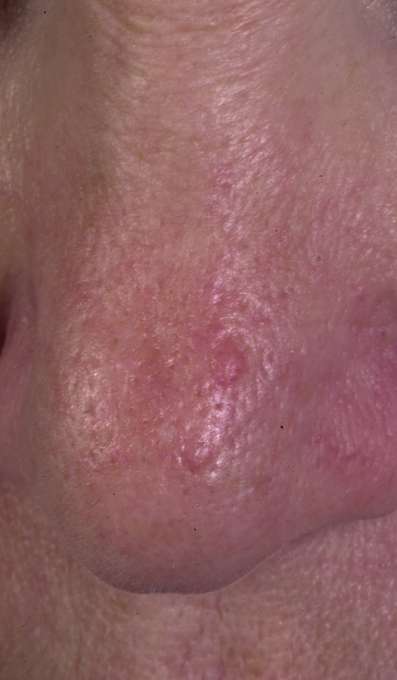 Lipomas 
(3-34%)
Multiple facial angiofibromas
(5- 88%)
Hypopigmented collagenomas 
(0-72%)
2012 Clinical practice guidelines
Management by specialist MDT
Endocrinologist, gastroenterologist, oncologist, endocrine surgeon, specialist histopathologist, interventional radiologist and clinical geneticist

Genetic testing
Index case (2x MEN1 associated tumours)
Screen 1st degree relatives at earliest opportunity (before biochemical testing)

Tumour	Annually	3 yearly	Management
10HPT	Ca, PTH		Parathyroidectomy (Cinacalcet)

Pancreatic NET	Glu, Gut hormones	Surgery/PPI/SS analogues
	MRI/Endo US		(Surgery if NF >1cm)

Pituitary	PRL, IGF-1	MRI 	Combined PFT
				Dopamine agonist, SS analogues
				Transsphenoidal hypophsectomy

Thymic/bronchial	Chest MRI	Gastroscopy	Surgical resection	
Carcinoids			Endo US	Radio/Chemotherapy
			SS-scintigraphy

Adrenal			MRI	Biochemical evaluation if >1cm
				Surgery is functional (10%)
				(Surgery if NF>4cm)
(Thakker RV et al (2012) JCEM 97:2990-3011)
MEN1 is caused by loss of function mutations in a tumour suppressor gene that encodes MENIN
The MEN1 gene
Chr 11
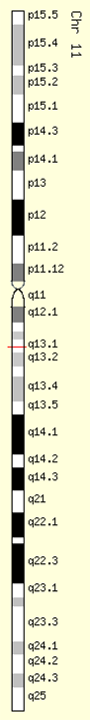 Located at chromosome 11q13
	10 exons
	2.8Kb mRNA transcript 
	610 amino acids protein Menin
	6 alternative splice variants (5’ UTR)

Menin is a tumour suppressor gene
	MEN1 is caused by Menin loss of function mutations 
		75% predict truncated or absent protein
		Rapid proteasome-degradation of mutant Menin
	Tumour specific loss of the normal MEN1 allele (LOH)
		“Knudsons two hit hypothesis”
	Over-expression of Menin in Ras-transformed cell lines reverts the transformed phenotype
Mutant
MEN1
MEN1
MEN1
MEN1
Mutant
MEN1
MEN1
Tumour suppressor genes and tumour formation
Normal Individual
MEN1 mutant gene carrier
Susceptible cell
with 2 functional
MEN1 alleles
Susceptible cell
with 1 functional
MEN1 allele
Sporadic mutation with loss of 11q
Susceptible cell 
with 1 functional
MEN1 allele
Susceptible cell
no functional 
MEN1 alleles
Tumours show
LOH
No tumour
Tumour formation
Mutation are scattered throughout MEN1 gene
459 different germ line mutations identified
75% predict a truncated or absent protein
No hot spots, scattered throughout coding region
	Nonsense				23%
	Frameshift deletion/inertion		41%
	Large deletions			1%
	In frame deletion/insertion		6%
	Missense				20%
10% occur de novo
5-10% of patients do not have mutations in coding region
(Thakker RV 2010 Best Pract Clin Endo Metab 24:355; Human Gene Mutation Database Cardiff)
2
3
4
5
6
7
8
9
10
The MENIN protein
0
100
200
300
400
500
600
NLS1
NLSa
NLS2
MENIN is a 67kDa protein, 3x NLS and binds DNA
	Nuclear localisation but cytoplasmic in dividing cells
No homology or functional motifs 
Conserved from man to molluscs 
	Drosophila 70% identity
Expressed from earliest stages of embryogenesis 
Expressed ubiquitously in all adult tissues
	Expression inversely correlated with proliferation (cell cycle)
	Expression varies with the cell type
	Menin negatively regulates its own expression
	Somatostatin induces Menin expression
Multiple protein interactions have been identified
Precise cellular function of Menin remains uncertain
The pattern of MENIN expression cannot explain the endocrine nature of associated tumours
MENIN interactions and function
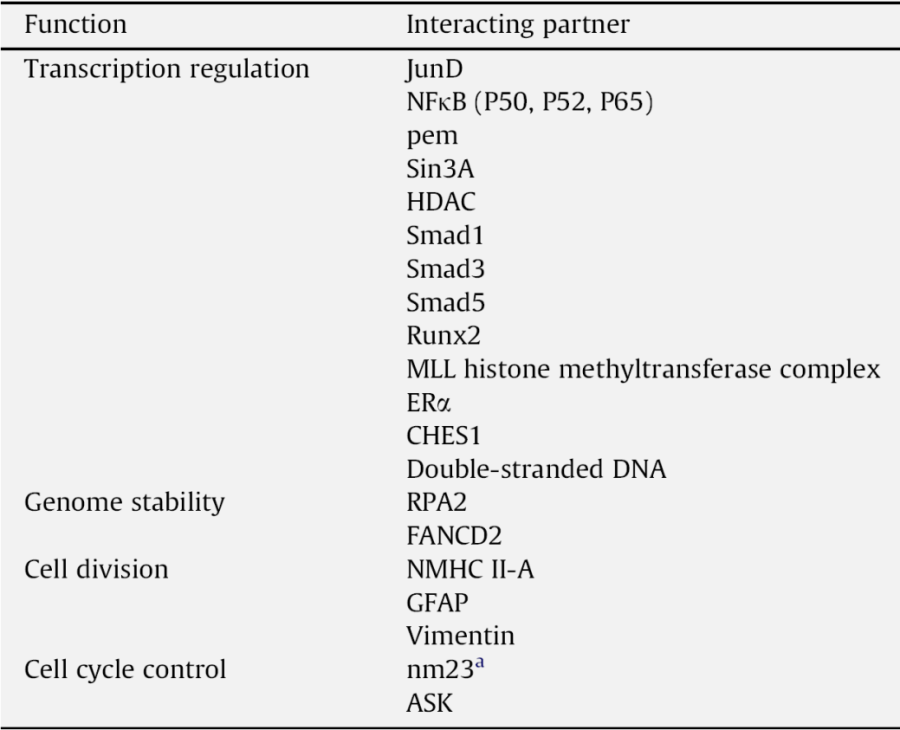 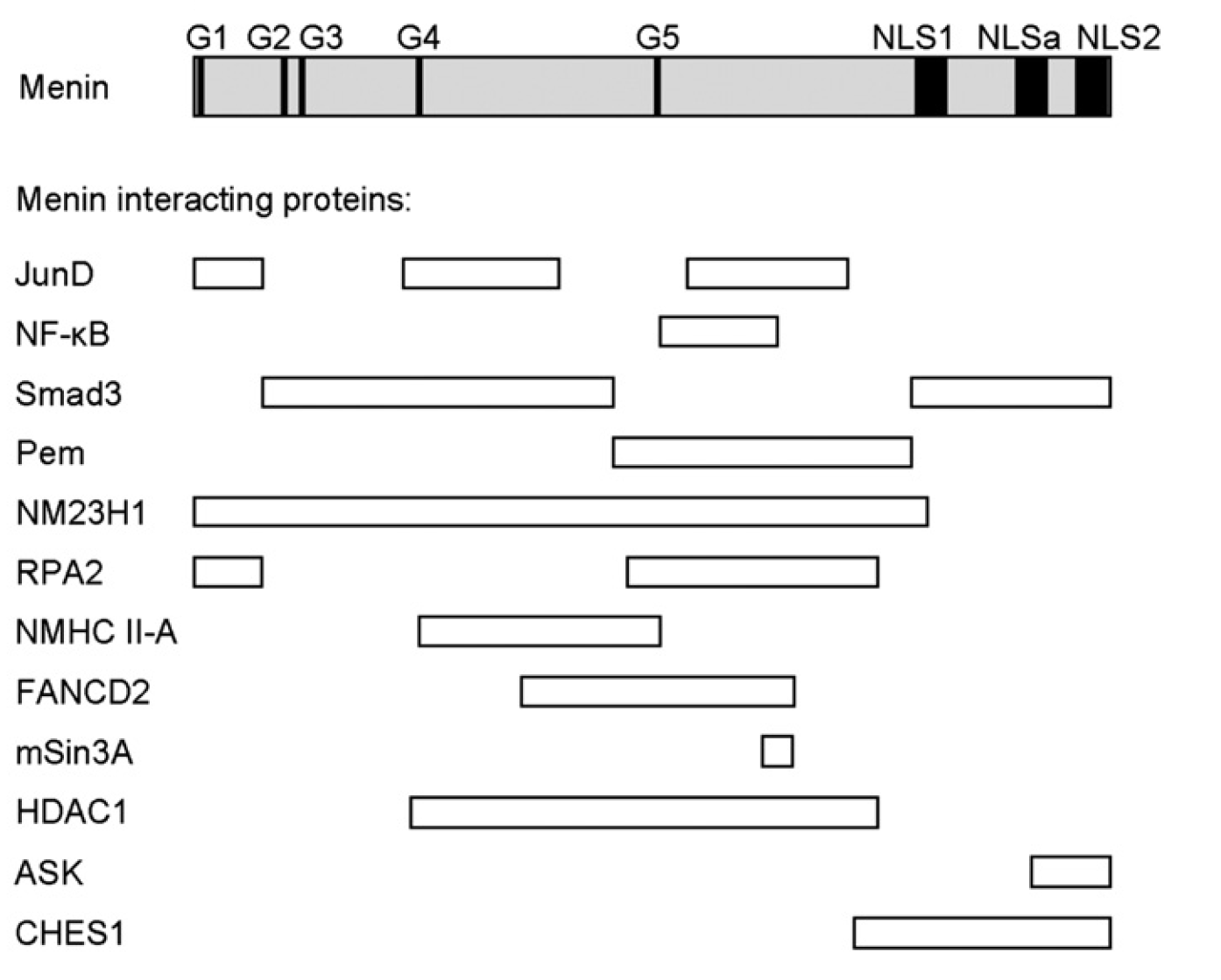 Two hybrid screening, co-immunoprecipitation and GST-pull-down studies
(Chandrasekharappa SC 2003 J Int Med 253:606 ;Thakker RV 2010 Best Pract Clin Endo Metab 24:355)
Transcriptional regulation by Menin
Interacts with JunD and C-Jun to suppresses transcription
	JunD/mSin3A/HDAC histone deacetylase recruitment
Binds NFB (p50, p52 and p65) suppressing transcriptional activation
Inhibits TGFb and BMP-2 signally by binding Smad3 and Smad1/5 
Menin is component of MLL histone methyltransferase complex
	Activates gene transcription by H3-K4-timethylation
Menin binds and act as co-activator for ER, VDR and PPAR 
Menin binds -catenin
	 Effects -catenin cellular location and Wnt signalling 	
	
“Menin may act as an adapter protein regulating many molecular
complexes involved in tumorigenesis, proliferation, differentiation,
apoptosis, growth factor and stress responses, DNA repair and
epigenetic modification”
(Balogh K 2010 Mol Cell Endo 326:80; Thakker RV 2010 Best Pract Clin Endo Metab 24:355)
Mixed lineage leukaemia histone methyltransferase complex
Menin MLL binding pocket
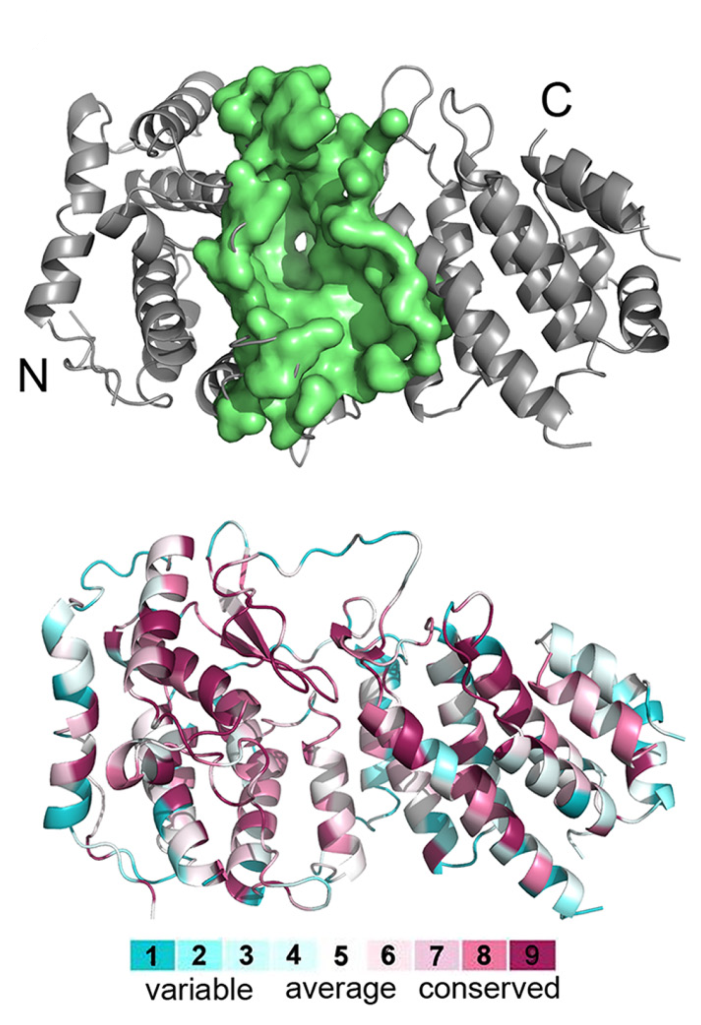 Menin is key component of MLL-HMT complex
	Trimethylation (H3-K4-me3)
	Epigenetic transcriptional regulation
MLL
HMT
Menin
Paf/Rtf
Elongation
Pol II
Persistent 
H3-K4-me3
Ser 5-P
Menin dependent MLL-HMT activity regulates
	CDK inhibitor expression (p18 and p27)
Sea anemone menin
(Ng HH 2003 Mol Cell 11:709; Hughes CM 2004 Mol Cell 13:587; Murai MJ 2011 JBC 286:31742)
Importance of CDK inhibitors p27Kip and p18ink4c
p27Kip and p18ink4c double KO mice (3 month old) (Franklin Ds 2000 MCB 20:6147)
	Parathyroid and pituitary adenomas, Islet cell and duodenal hyperplasia
	Thyroid c-cell hyperplasia and Phaeochromocytomas 

MenX rats: spontaneously occurring AR disorder (Pellegata 2006 NS PNAS 103:15559) 
	Homozygous frameshift mutation of p27Kip (8nt duplication exon 2) 	Parathyroid adenomas, pancreatic islet cell hyperpasia, 
	Thyroid C-cell hyperplasia, 
	Bilateral phaeochromocytomas and paragangliomas 
	
Analysis of CDKN1B/p27 in MEN1 mutation negative families
	2% heterozygous for germline mutations of CDKN1B (5 identified “MEN4”)
	Parathyroid, pituitary (GH and ACTH), pancreatic (Gastrinomas and NF)
	Adrenal tumours and renal angiomyolipoma 
	Small cell cervical carcinoma (show LOH)
p27Kip and p18ink4c have key roles in preventing neoplasia in endocrine tissues 
There regulation by MLL-HMT may help explain the phenotype of MEN1
(103:15558; Georgitsi M JCEM 2007 92:3321; Agawarl SK JCEM 94:1826)
Summary of MENIN’s function
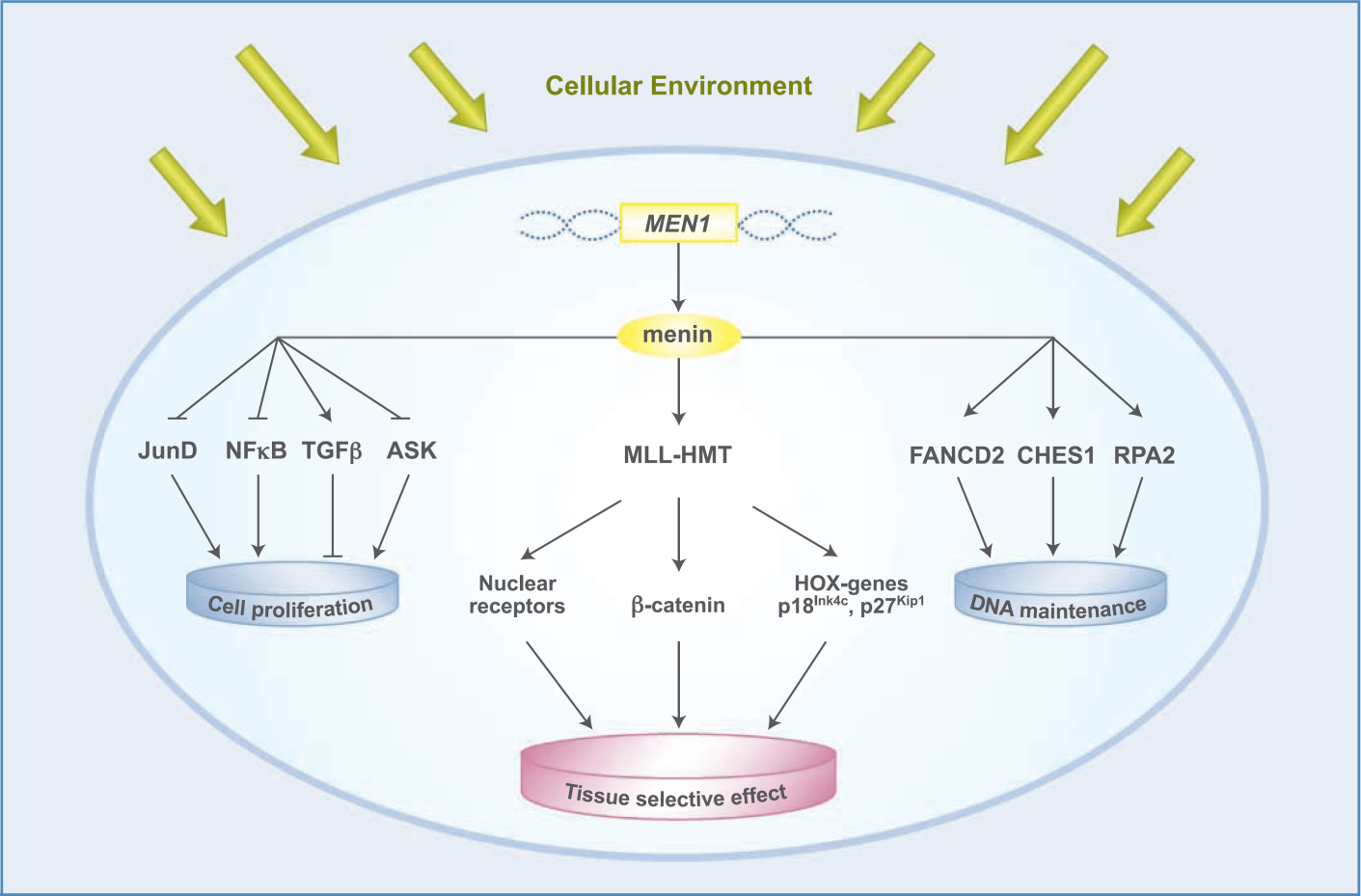 The pattern of tumorigenesis in MEN1 is likely to be a consequence of the specific inability of endocrine cells to compensate for the loss of Menin
(Gracanin A 2009 Cancer Res 69:6371-6374)
Animal models of MEN1Global Men1 knockout mice
Men1(-/-) die in utero E11.5-13.5
	Craniofacial, neural, cardiac and hepatic abnormalities

Men1(+/-) (deletion of exon 3-8) (Crabtree JS 2001 PNAS 98:1118)
	Parathyroid, pancreatic (Ins), pituitary (Prl) and adrenocortical tumours
	LOH in tumours 
	Hyperplasia is nonclonal in some tissues (islet cells)

Men1(+/-) (deletion of exon 3) (Bertolino P 2003 Mol Endo 17:1880)
	Parathyroid, pancreatic (Ins/Gast/Glu), pituitary (Prl/GH) and adrenal
	Thyroid, Leydig, ovarian and mammary tumours

Men1(+/-) (deletion of exon 1 and 2) 
(Loffler KA 2007 Int J Cancer 120:259; Harding B 2009 Endo Related Cancer 16:1313)
	Parathyroid, pancreatic, pituitary tumours
	Thyroid, adrenal and gonadal tumours
Endocrine tissues in humans and mice have different abilities to compensate for the loss of menin
Animal models of MEN1Tissue specific Men1 knockout mice
 cell specific deletion of Men1 by E11.5  (Men1(Rip/Rip) mice)
	Normal islet cell architecture
	100% islet hyperplasia at 2 months
	88% insulinomas at 8 months	
Loss of  one Men1 allele leads to hyperplasia, 2 alleles to atypical hyperplasia but further somatic events are required for adenoma formation

Hepatocyte specific deletion of Men1 (Men1(Alb/Alb) mice)
	Normal livers no tumours
	89% and 63% reduction CDK inhibitors p18Ink4c and p27Kip1 respectively

Tamoxifen inducible deletion (Cre-ER x Men1flox/flox)
	Pancreatic hyperplasia and islet enlargement within 14d 
	Decreased expression of CDK inhibitors p18Ink4c and p27Kip1
	Increased cellular proliferation
(Crabtree JS MCB 2003 98:1118, Bertolino P Can Res 2003 4836, 
Scacheri PC Mam Gen 15:872, Schnepp RW Can Res 2006 66:5707)
Genotype phenotype correlation and genetic testing in MEN1
Genotype phenotype correlation in MEN1
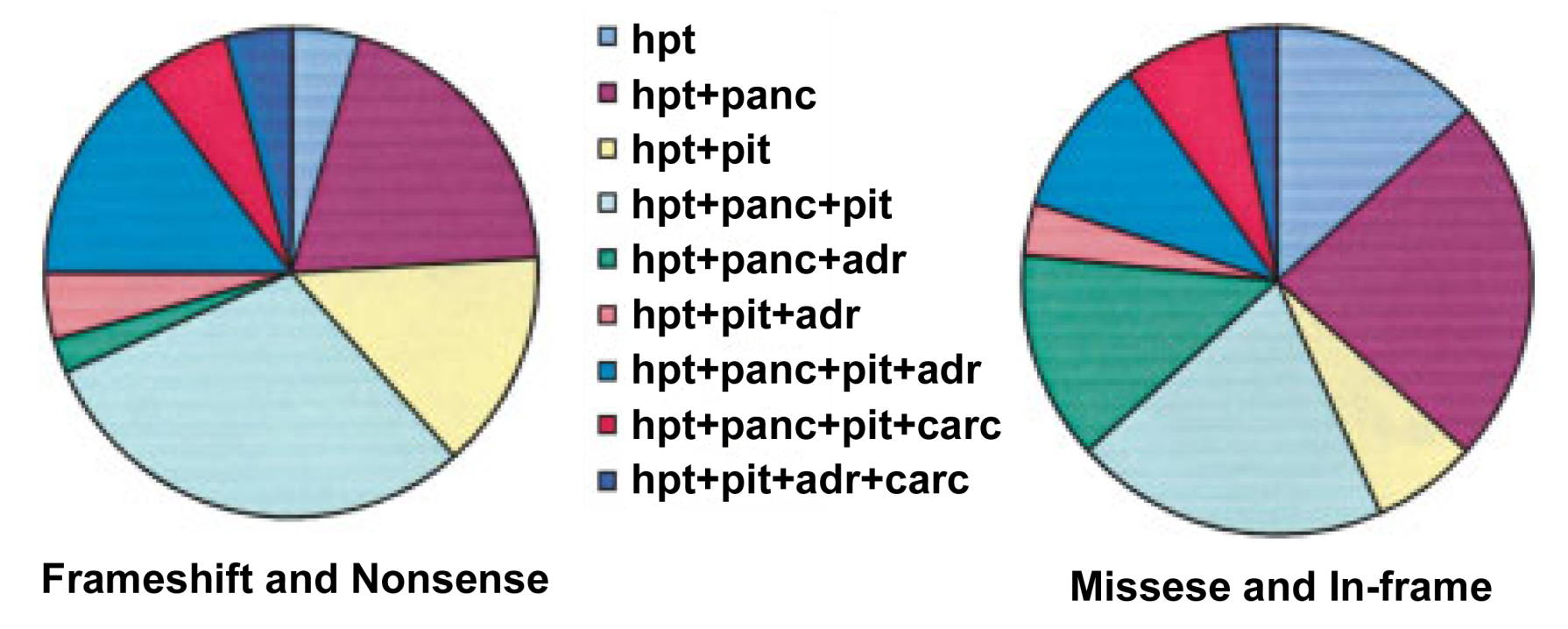 There is no evidence of a phenotype genotype correlation in MEN1 
Wide phenotypic variation within families
Menin is a tumour suppressor 
Mutations are scattered with no hot spots
75% of mutations predict absent or truncated protein
Mutant Menin proteins are rapidly degraded
(Wautot V  2002 Hum Mut 20:35)
Genetic testing in MEN1Should be performed in an accredited laboratory (Exeter, Oxford & Cambridge)
Genetic testing should be offered to 
	Index cases (2 of 3 main MEN1 tumours) 
	1st degree relative of known mutant gene carrier (as early as possible)
	Suspicious/atypical cases with 
		2 or more MEN1 related tumours 
		Multiple/recurrent parathyroid tumours (<30y) or familial 10HPT  
		Gastrinoma or multiple pancreatic NETs
	
MEN1 mutation screening is by direct sequencing
	Screening MEN1 exons 2 to 10					£350
	Dosage analysis (MLPA) Multiplex ligation-dependent probe amplification	£100
	Known MEN1 mutation in family member			£100

If no MEN1 mutation identified and likely to be familial
	Linkage analysis 							 	£245 
	(CDKN1B (MEN4); AIP (FIPA); CDC73 (HPT-JT); CaSR (FHH))
(Thakker RV et al 2012 JCEM 97:2990-3011;Brandi ML 2001 JCEM 86:5658; Ozawa A 2007JCEM 92:1948)
Genetic testing for MEN1
Probability of identifying a germline MEN1 mutation 
	75-95% of familial MEN1 probands		1% sporadic HPT
	30-45% of sporadic MEN1			5% sporadic gastrinoma
	10% of familial 10HPT probands		1% sporadic prolactinama
	1% familial pituitary tumours			1% sporadic carcinoid

Benefits of MEN1 genetic screening
	Confirms the diagnosis in the proband
	Targets biochemical screening to mutant gene carriers
	Prevents unnecessary screening of unaffected family members

MEN1 genetic screening DOES NOT
	Prevent cancer 	
	Predict phenotype
	Alter clinical management
(Thakker RV et al 2012 JCEM 97:2990-3011; Ellard S 2005 Clin Endo 62:169; Ozawa A 2007JCEM 92:1948)
Genetic testing algorithm for MEN1
(Thakker RV et al 2012 JCEM 97:2990-3011)
MEN1 Summary
MENIN is a tumour suppressor 
MEN1 due to inactivating mutations throughout the coding region
Many cellular functions have now been ascribed to MENIN 
		Transcriptional regulation
		Chromatin modification 
		Cell cycle control 
		Genome stability, DNA replication and repair
		Apoptosis regulation
No phenotype genotype correlation in MEN1
Genetic testing confirms diagnosis and identifies mutant gene carriers 

Target deletion in mice suggest 
		Menin induces expression of cell cycle inhibitors p18 and p27
		Susceptible tissues
			Are unable to compensate for reduced P18 and P27 levels
			Menin haploinsufficiency predisposes to hyperplasia
	 		Menin loss leads to atypical hyperplasia
			Additional somatic events required for tumour formation
Multiple Endocrine Neoplasia Type 2
MEN2A and FMTC
MEN2 AD disease, high penetrance, prevalence >1/500,000
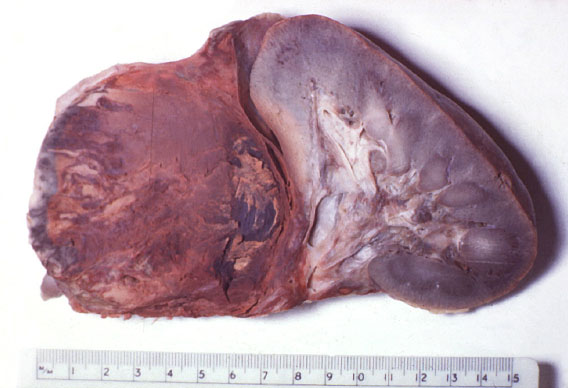 MTC
Phaeochromocytoma
CLA
MEN 2A (60%)	Medullary thyroid carcinoma	90-100%
(5-10% de novo) 	Phaeochromocytoma	50%
		Parathyroid hyperplasia	20-30%		
MEN2A with Hirschsprungs 			(25 families)
MEN2A with cutaneous lichen amyloidosis	(30 families)

FMTC (35%)	Medullary thyroid carcinoma
(5-10% denovo) 	(Requires >10 carriers and multiple >50years old)
Multiple Endocrine Neoplasia Type 2A(Sipples Syndrome)
C-cell hyperplasia or MTC  (100% by 30 years)
	Thyroid nodule or mass uni/bilateral, diarrhoea in late stages
	First presenting feature of MEN2

Phaeochromocytoma  (20-50% uni or bilateral)
	Sweating, anxiety, palpitations, HT, headaches, stroke, 
	Glucose intolerance
	Often occurs 10y after MTC

Parathyroid hyperplasia/adenomas  (5-20%)
	Symptoms as in MEN1 but less aggressive
	Frequently late onset
MEN2B only 5% of MEN2 and 50% Denovo
Marfanoid habitus
Mucosal neuromas
Medullary thyroid carcinoma (100%)
  	More aggressive than in MEN 2A, < 2y
  	Total thyroidectomy at the earliest age <1y
Phaeochromocytoma (50%)
  	As for MEN2A
Mucosal neuromas (>90%)
	Tongue, lips and sub conjunctival and GI tract
Marfanoid habitus, pes cavus, scoliosis (>90%)
  	Pectus excavatum, slipped femoral epiphysis
GI ganglioneuromatosis / megacolon
  	Diarrhoea, colic, colonic obstruction and dilation
Biochemical Screening in MEN2
Iidentify family members with mutation
Clinical screening from the age of 1 to 2 years for life

Tumour				Age Start			Annual 			
MTC					Prophylactic thyroidectomy
MTC					1 to 2			Calcitonin, Pentagastrin
 
Phaeochromocytoma	8-20y			3x Urinary catacholamines
 
10HPT				8-20y			Ca, PTH, VitD

Rapid further investigation of any abnormality
MEN2 is caused by gain-of-function mutations in the RET proto-oncogene
(REarranged during Transfection)
The RET proto-oncogene
Chr 10
Trans-membrane tyrosine kinase receptor 
Restricted expression in cells derived from the neural crest
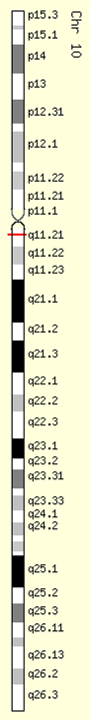 Chromosome 10
	21 exons (1072-1114 amino acids) 
	3’ alternative splicing (RET9, RET43 and RET51)

Expression during embryogenesis
	Developing excretory system 
 	Peripheral nervous system 
	CNS neurons
	C-cells of the thyroid

Essential function
	Development enteric nervous system
	Kidney organogenesis
	Spermatogenesis
RET mutation and tumour formation
Normal Individual
Mutant gene carrier
Susceptible cell
with “gain-of-function”
mutation in one
RET allele
Susceptible cell
with 2 normal
RET alleles
Mutant
RET
RET
RET
RET
Normal proliferation differentiation and survival
Abnormal proliferation differentiation and survival
The pattern of RET expression can explain the endocrine nature of associated tumours
Receptor for the glial cell-derived neurotrophic factor family of ligands (GFLs)
RET
(Receptor)
GFLs
(Ligands)
GFR
(Co-receptors)
Ligands
	GFLs:	GDNF, neurturin, artemin, persephin

Co-receptor
	GDNF receptor- family (GFR1 – GFR4)

			GDNF	 				GFR1 
			Neurturin 			GFR2 
			Artemin 				GFR3 
			Persephin			GFR4 

Receptor tyrosine kinase
	RET
Cadherin
Cysteine
Tyrosine kinase
Differentiation  Proliferation  Survival  Motility  Apoptosis
(Plaza-Menacho I  2006 Trends Genet 22:627-636)
1
2
3
4
5
6
7
8
9
10
11
12
13
14
15
16
17
18
19
20
21
RET codons mutated in MEN2
Exon 5
321
515
531
532
533
600
603
606
609
611
618
620
630
631
633
634
649
666
95% of patients have RET mutations
138 different germ line mutations 

Two hot spots 
	Cysteine rich domain
	Tyrosine kinase domain

Mutations
	95% missense mutations 
	5% in frame deletion/insertion 

MEN2A and FMTC
	5-10% de novo
MEN2B
 	50% de novo
NH2
Exon 8
Cadherin like
Exon 10
Cysteine rich
Exon 11
Transmembrane
768
776
790
791
804
819
833
844
866
883
891
912
918
Exon 13
Tyrosine kinase
Exon 14
Exon 15
COOH
Exon 16
(Pacini F 2010 Clin Oncology 22:475-485; MEN2 mutation database, University of Utah)
Cysteine rich
TK
Frequency of codon involvement in MEN2
MEN2A
MEN2B
(Machens A 2003 NEJM 349:1517-1525)
Mechanism of gain-of-function mutations
Wild type RET
Cysteine rich domain
(MEN2A, FMTC)
TK domain
(MEN2A, FMTC, MEN2B)
GFLs
Covalent 
dimerization
Ligand dependent 
signalling
Ligand independent
constitutive activation
Altered TK activity and 
substrate specificity
(Plaza-Menacho I  2006 Trends Genet 22:627-636)
1
2
3
4
5
6
7
8
9
10
11
12
13
14
15
16
17
18
19
20
21
Strong genotype phenotype correlation in MEN2
NH2
321
515
531
532
533
600
603
606
609
611
618
620
630
631
633
634
649
666
MEN2A or FMTC
533
C609
C611
C618
C620
C630
633
C634
649
666
768
790 
791
804
891
MEN 2B
A883F
V804M+E805K
V804M+Y806C
 V804M+S904C 
M918T
Cadherin like
FMTC?
321
515
531
532
600
603
606
631
635
777
V804M+V778I
819
833
844
866
912
Cysteine rich
Transmembrane
80%
768
777
790
791
804
819
833
844
866
883
891
912
918
Tyrosine kinase
95%
COOH
Animal models of MEN2
Mouse models of MEN2A
Transgenic rCGRP/CT promoter driven RET9-C634R (Michiels FM PNAS 1997 94:3330)
	Multifocal bilateral MTC (similar to MEN2)
	From 3 weeks of age to 14 months (variable penetrance)

Transgenic hCALC promoter driven RET51-C634R (Reynolds L 2001 Oncogene 20:3986)
	MTC by 6 months, PTC and abnormal thyroid development
	MTC frequency increased with time and background dependent

Mouse models of MEN2B
Transgenic hCALC promoter driven RET9-M919T (Acton DS 2000 Oncogene 19:3121)
	C-cell hyperplasia from 8 months
	Bilateral MTC from 20 months (variable penetrance and latency)

RET M919T knock-in mouse (Smith-Hicks CL 2000 EMBO 19:612)
	RET(+/M919T)  only CCH and pheochromocytoma at 12 months
	RET(M919T/M919T) more severe CCH and male infertility
Genetic background, RET dosage and RET isoform effect tumours Additional oncogenic events are required for tumorigenesis
Genetic testing in MEN2andGenotype phenotype correlation
Genetic testing in MEN2 and MTC(Exeter, Oxford and Cambridge)
Genetic testing should be offered in all patents with MEN2 and MTC
	Index case and then all 1st degree relatives (<5y)
	
	
RET mutation screening is by direct exon sequencing
	MEN2A/FMTC (exons 5,8,10,11,13,14,15 and 16)	£245
	MEN2B (exons 15 and 16)				£105
	Known RET mutation in family member		£100

If no common RET mutation and likely to be familial
	 Sequence all 21 exons 				£600
(BTA/RCP 2007 Management of medullary thyroid cancer 41-48)
(Kloos RT 2009 ATA MTC Management Guidelines. Thyroid 19:565-612)
RET genetic testing
Probability of identifying a germline RET mutation
	95% MEN2A and MEN2B
	88% of FMTC 
	1-7% apparently sporadic MTC cases

Benefits of RET genetic testing 
	Distinguish sporadic from familial MTC 
	Early diagnosis of carrier state 
	Guides timing of prophylactic thyroidectormy 
	Directs surveillance for Phaeo, PHPT
	PREVENTS CANCER
(BTA/RCP 2007 Management of medullary thyroid cancer 41-48)
(Kloos RT 2009 ATA MTC Management Guidelines. Thyroid 19:565-612)
A codon based approach risk stratification in MEN2
FMTC?
321
515
531
532
600
603
606
631
635
777
819
833
844
866
912
Level A: TTx may be delayed if
normal U/S and CT<40pg/ml
Level B: TTx by 5 years but may
be delayed if normal U/S and CT
Level C: TTx before 5 years
Level D: TTx ASAP but within the first year
in vitro transforming ability
Mutant codon: 	(768, V804M, 891):(609, 611, 618, 620):(630):(A883F): 634 : 918
Transforming ability:	             1x                            2x                  3x         7x       9x    10x
Risk stratification for MTCAmerican Thyroid Association risk levels (2009)
NH2
321
515
531
532
533
600
603
606
609
611
618
620
630
631
633
634
649
666
MEN 2B
A883F
M918T
MEN2A/FMTC
533
609
611
618
620
630
633
634
649
666
768
790 
791
804
891
768
777
790
791
804
819
833
844
866
883
891
912
918
COOH
(Kloos RT 2009 thyroid 19:565-612)
Cysteine rich
TK
Youngest age of MTC and LN metastasis
A
B
C
D
A
RET Cys634 and Val804 mutations 
age of MTC and LN metastasis
804 (ATA risk level A)
634 (ATA risk level C)
Prophylactic thyroidectomy before 5 years
May delay thyroidectomy if 
US normal and Ct <40
MTC 
(n=129)
LN mets
 (n=17)
MTC
(n=27)
LN mets
 (n=18)
Risk stratification for phaeochromocytoma
B
C
B
D
?
2009 ATA recommendation for phaeochromocytoma screening

Level D 	883 and 918 	Annual screening from 8 years of age

Level C 	634				Annual screening from 8 years of age

Level B 	630 			Annual screening from 8y
			Others 		Annual screening from 20 years

Level A					Periodical screening from 20 years
(Kloos RT 2009 thyroid 19:565)
RET 634 mutations
100%
80%
60%
Cumulative risk of HPT
40%
20%
0%
0
20
40
60
80
Age
Risk stratification for hyperparathyroidism
2009 ATA recommendation for 10HPT screening

Level D 		883 and 918 	Screening not required in MEN2B 

Level C 		634  			Most frequently associated with 10HPT
								Annual screening from 8y

Level B 		630 			Annual screening from 8y
				Others 		Annual screening from 20 years

Level A						Periodical screening from 20 years
(Kloos RT 2009 thyroid 19:565)
Limitations of a codon based approach to risk
Timing of thyroidectomy by mutant codon
	Earliest reported incidence of MTC?
	Average age at which MTC occurs?
	Earliest reported incidence of metastasis?
	Average age at which metastasis occurs?
	Role of annual US and calcitonin measurement?

Limitations of codon based approaches
	Influence of genetic background and modifier genes 
			MEN2A and FMTC families have the same mutations
			Phenotype of RET mutant mice is background dependent
			Variation within families less than between families
	Additional stochastic events are required for tumour progression 
	Lack of sufficient clinical data for many rare mutations

Early thyroidectomy in a specialist centre has low risk of complications and cures cancer
MEN2 Summary
RET is a proto-oncogene and a receptor tyrosine kinase
	Signalling via MAPK, AKT, JNK, PKC and JAK/STAT pathways
	Roles in differentiation,  proliferation, survival, motility and apoptosis
Expression pattern explains clinical phenotype
MEN2 caused by gain-of-function mutations
	Mutations hotspots in cystine rich and TK domains
Strong phenotype genotype correlation
	In vivo and in vitro 
Genetic screening 
	Confirms diagnosis and identify mutant gene carriers
	Guides clinical management and PREVENTS CANCER

Target mutation in mice suggest that 
	Phenotype is depends on genetic background
	Phenotype dependent on RET isoform and gene dosage 
	Additional somatic events required for tumour formation
Contrasting molecular genetics in MEN1 and MEN2
Multiple Endocrine Neoplasia Type 1 (MENIN)
	Loss-of-function mutations in a tumour suppressor gene
		Further loss of the normal allele in tumours
	Highly conserved protein with no known homology
	Ubiquitously expressed but its function remains uncertain
	No phenotype genotype correlation
	Genetic screening
		Confirms the diagnosis in the proband  
		Targets screening to mutant gene carriers
		Does not prevent cancer 

Multiple Endocrine Neoplasia Type 2 (RET) 
	Gain-of-function mutations in a proto-oncogene
	Role as tyrosine kinase receptor already well established
	Expression pattern consistent with clinical phenotype	
	Strong phenotype genotype correlation
	Genetic screening 		
		Confirms diagnosis and identifies mutant gene carriers 
		Directs clinical management and prevents cancer